ARTES VISUALES SEMANA N° 2913 de Octubre  2020
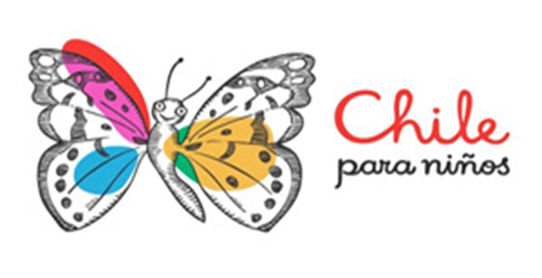 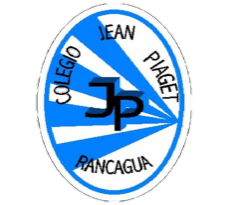 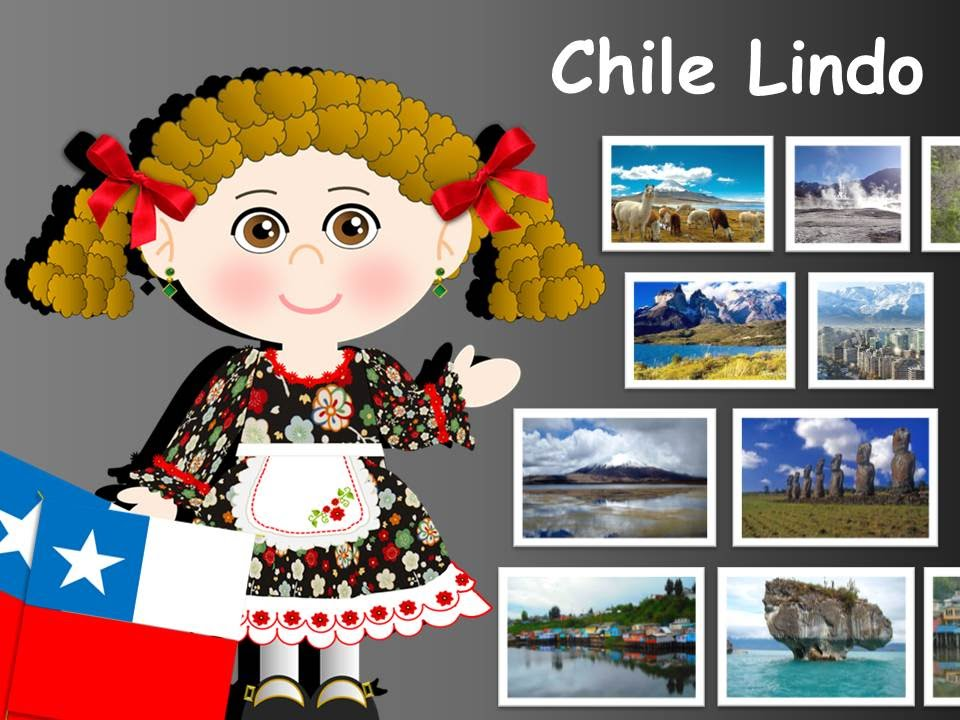 Colegio Jean Piaget
Mi escuela, un lugar para aprender y crecer en un ambiente seguro y saludable
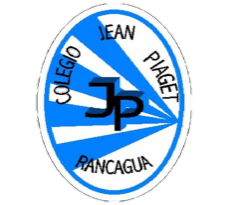 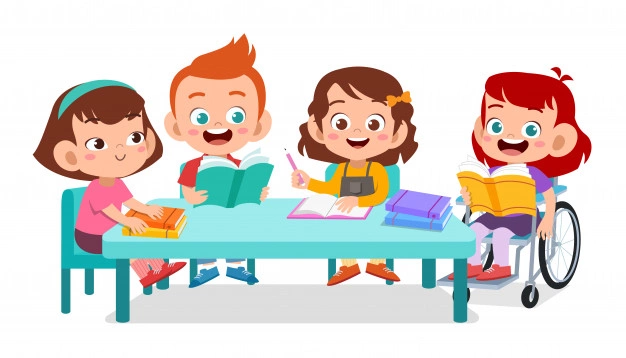 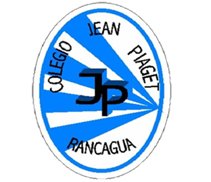 Reglas virtuales para una buena clase
Puntualidad.
Tener materiales solicitados.
Ser respetuoso con el profesor y sus compañeros.
Mantener micrófono apagado y cámara. encendida.
Dudas o consultas.
Estar atento a las explicaciones.
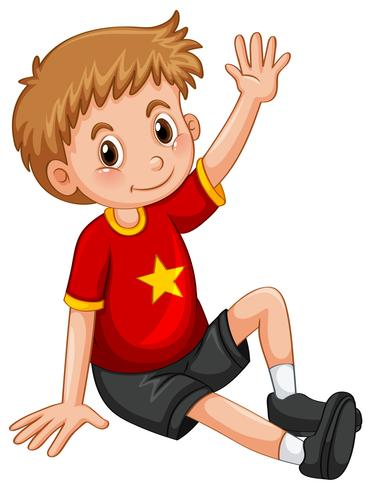 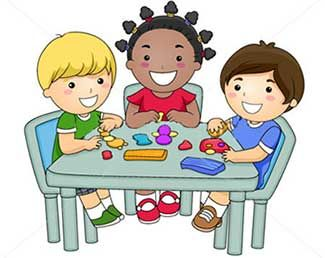 Activación Conocimientos Previos
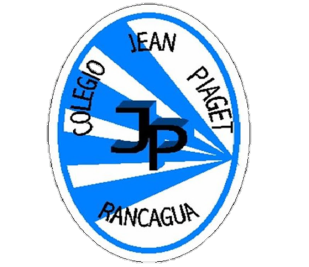 ¿Recuerdan qué materiales utilizamos para crear nuestra abeja?
RECORDEMOS
¿Qué es un paisaje?

¿Qué paisajes conoces?

¿Qué lugares de Chile conoces?
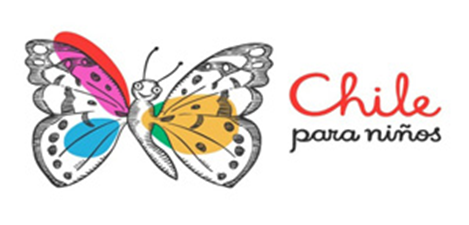 ¡Escucha para aprender!
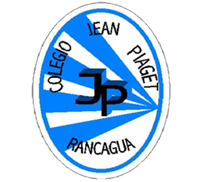 https://www.youtube.com/watch?v=zmgu-wtNhGM
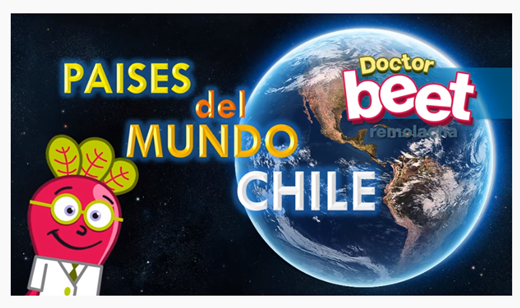 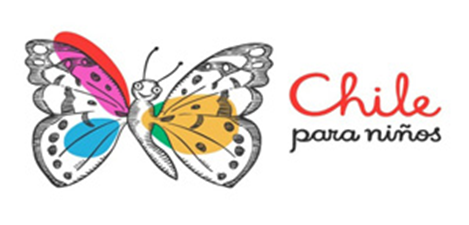 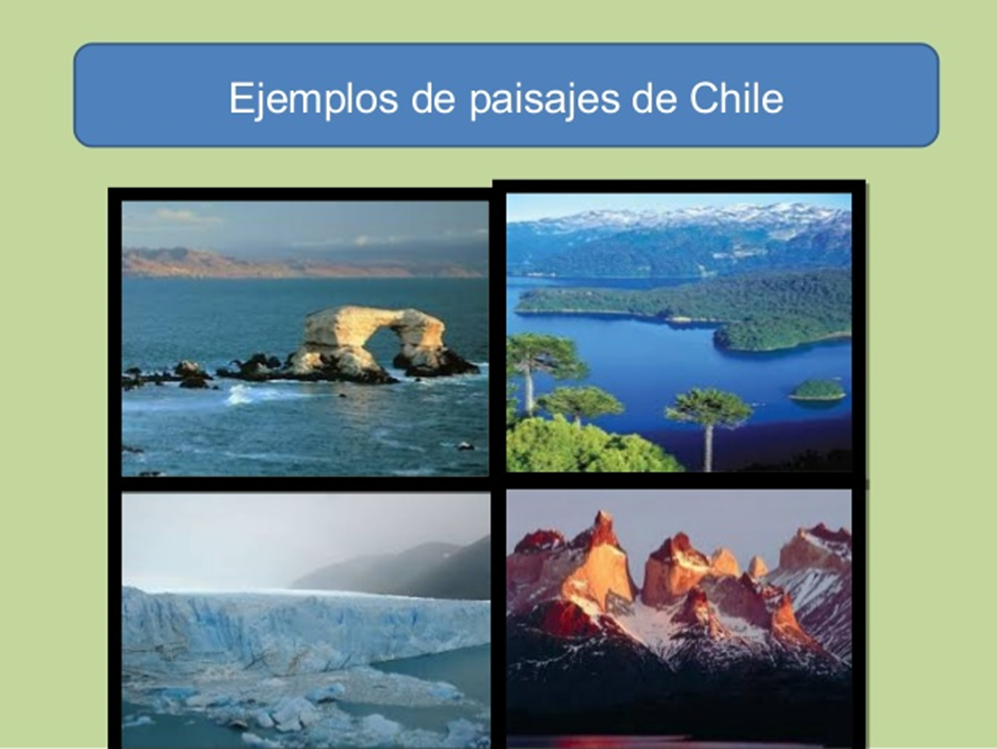 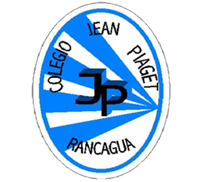 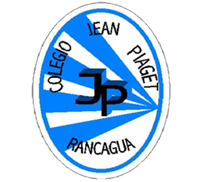 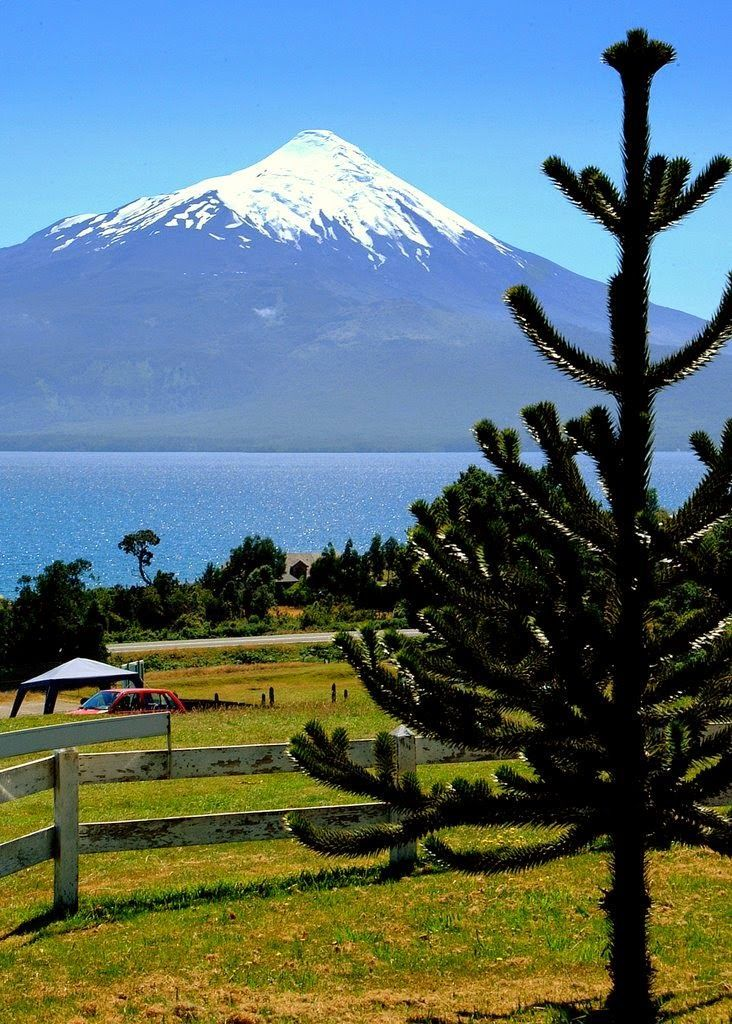 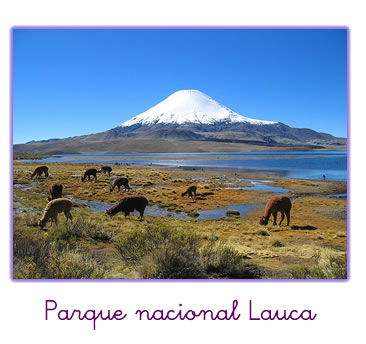 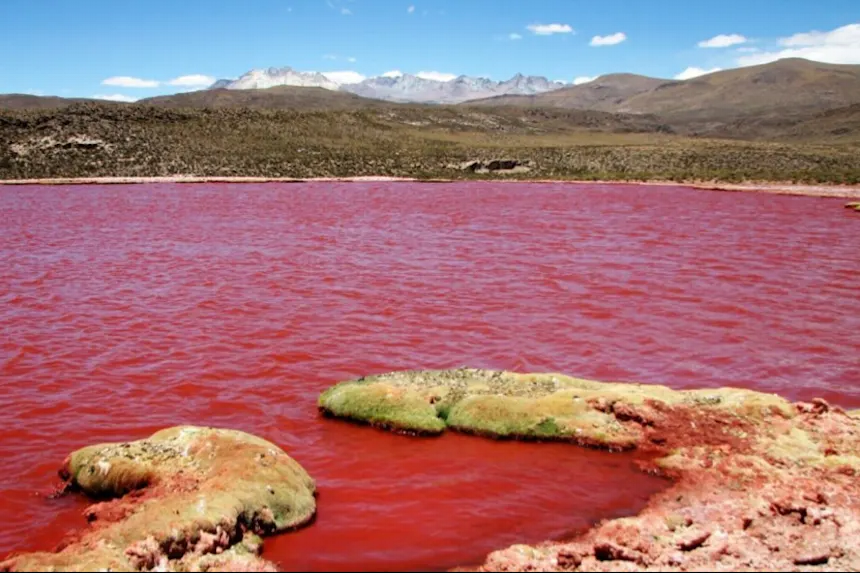 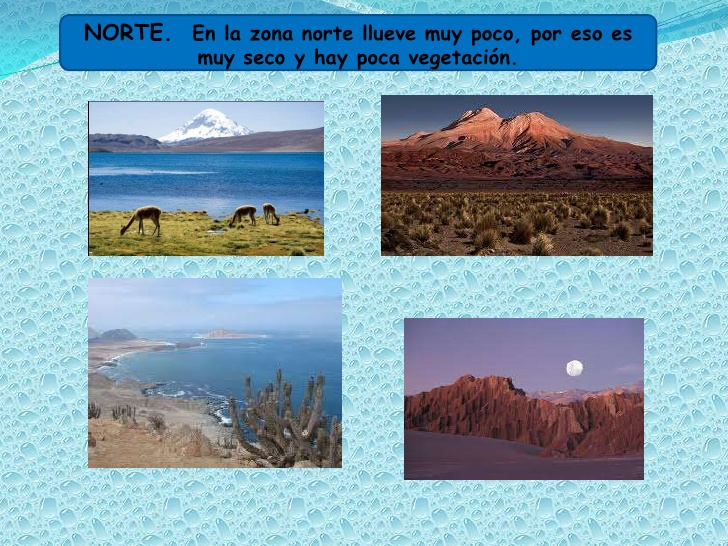 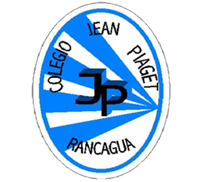 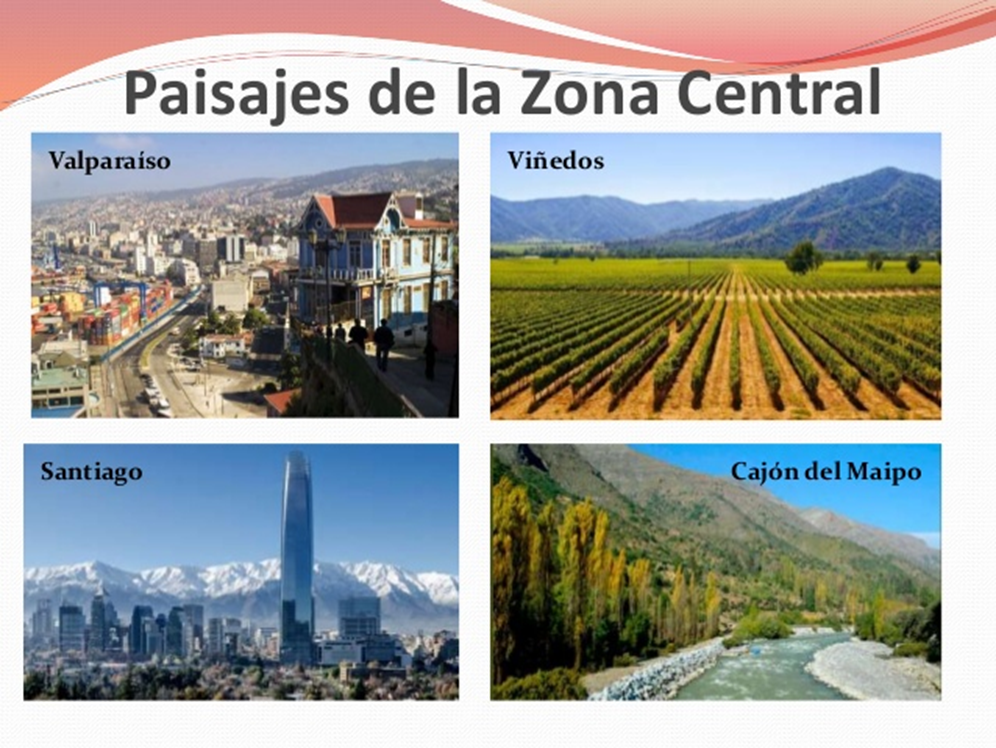 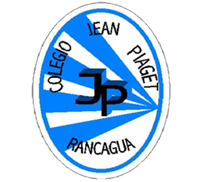 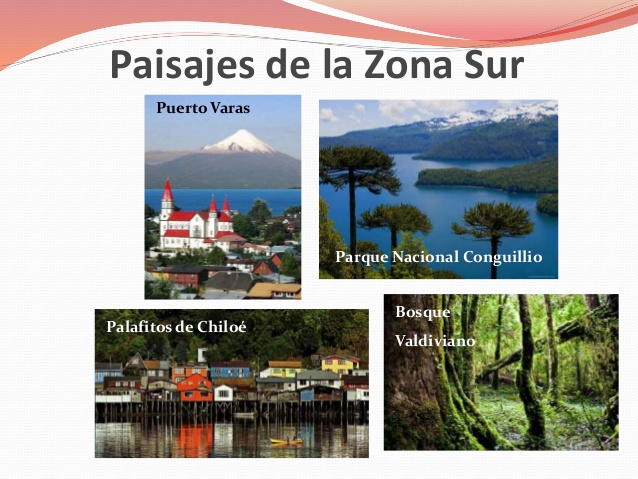 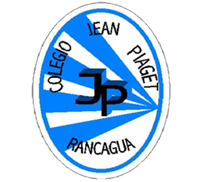 «Ahora prepara tus materiales»
Papel lustre o papel de revistas con colores.
Pegamento en barra o cola fría.
Block, cuaderno de Artes Visuales o croquera.
Tus manos para rasgar el papel lustre
Y tu bella imaginación.
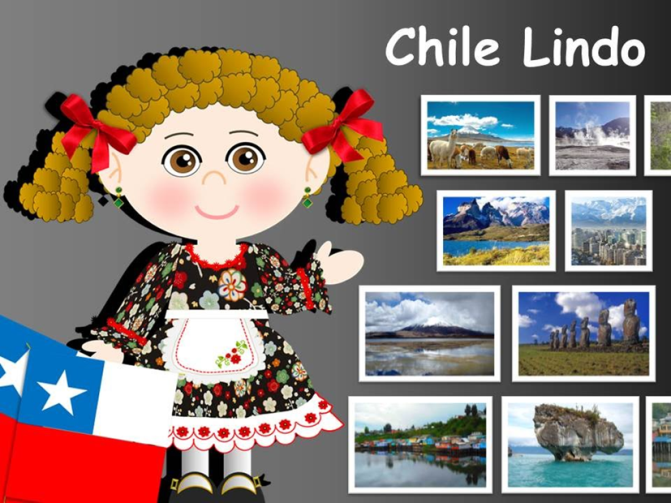 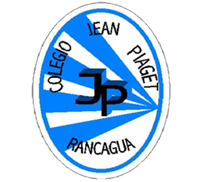 Indicadores a evaluar actividad semana 29
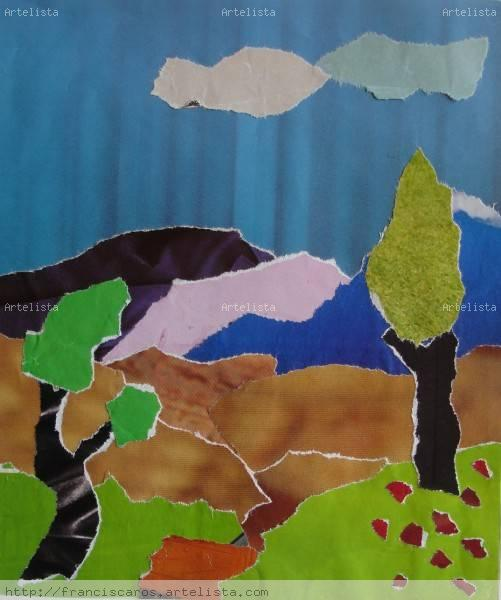 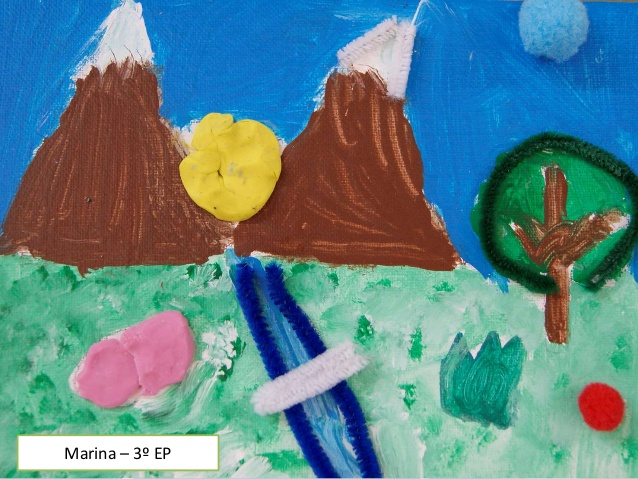 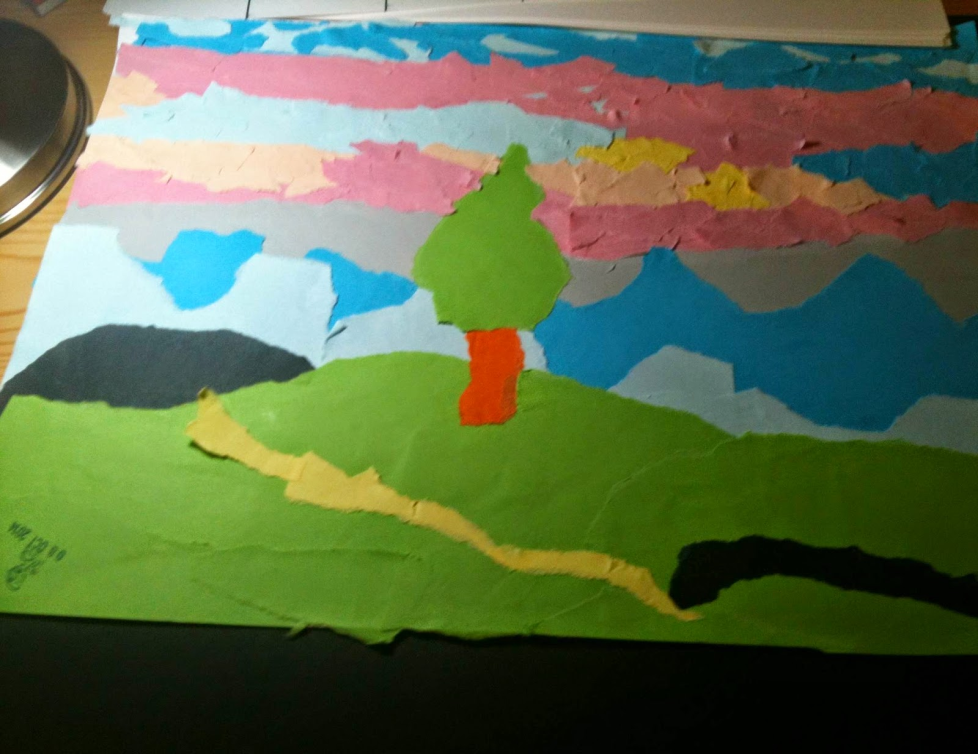 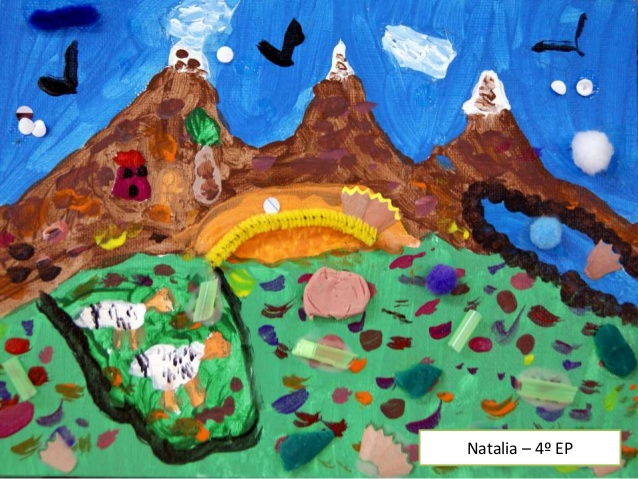 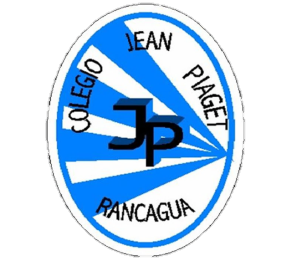 TICKET DE SALIDA
Artes Visuales
SEMANA 29
CIERRE
Nombre: _______________________________________
1.-  Menciona dos paisajes de la zona norte de Chile
___________________________________________________________________________________________________________________________________________________________________________________________________

2.- ¿Qué diferencia existe entre los paisajes de la zona norte y zona sur de Chile? 
____________________________________________________________________________________________________________________________________________________________________________________
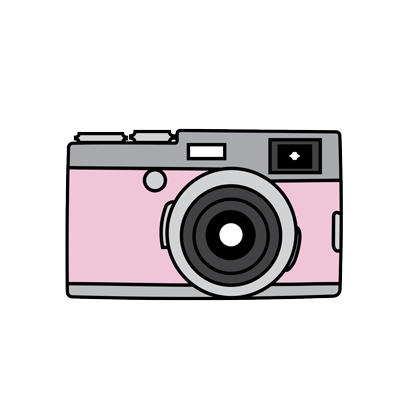 Enviar fotografía de este ticket de salida al: 
Correo: isabel.gomez@colegio-jeanPiaget.cl